Kentucky Department of
Veterans Affairs
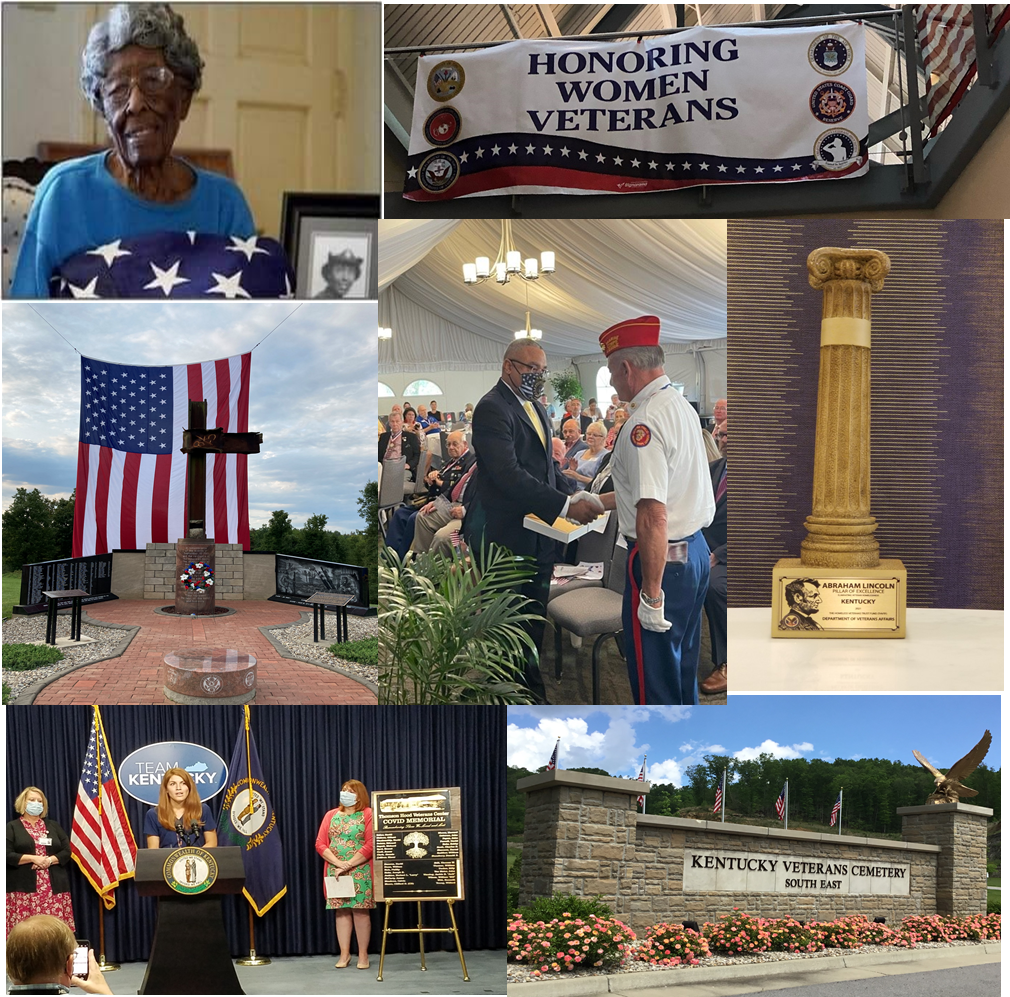 Topic:
 
Office of Unemployment Insurance Detail

Impact on KDVA’s Operations
Commissioner
LTC Whitney P. Allen
US Army (Retired)
Request for Information
from VMAPP
1. Was there a delay in services to veterans? How many KDVA employees were working on veteran claims prior to COVID and what is the number now?

2. What is KDVA’s processing of benefit claims pre and post pandemic? 

3. Detail how many claims were process pre pandemic and what the process like now?

4. KDVA assisted with unemployment insurance claims; is this still happening and did this impact the ability of KDVA to process veteran claims?
Background
Background: On May 1, 2020, KDVA received a call from the Personnel Cabinet requesting employees to assist the Education & Workforce Development Cabinet (EWDC), Unemployment Insurance Branch with processing claims. Kentucky started responding to the COVID-19 Pandemic in March of 2020. 

Prior to the pandemic, Kentucky had record low unemployment and only had approximately a dozen unemployment insurance adjudicators. The pandemic caused a record increase in unemployment claims. As the year continued, many people made multiple claims due to being placed off work each time the pandemic surged. This greatly overwhelmed the EWDC Unemployment Insurance Branch, causing the governor to request assistance from other state agencies. KDVA was asked to provide as many employees to assist as possible.
Purpose & Impact
Purpose:  KDVA provide employees to assist the Education & Workforce Development Cabinet (EWDC), Unemployment Insurance Branch with processing claims.       

Impact: In May, the transfer of 15 employees (13 Field Representatives and 2 Regional Administrators) to the office of Unemployment Insurance (UI) had a profound impact on our ability to serve our veterans and generate claims. This was due to the reduced number of representatives available to prepare claims, the technical challenges in exchanging documents, and the sheer volume of telephone calls that the remaining staff of seven including the Branch Manager were called upon to return. Case loads for the 15 detailed employees were forwarded to teammates that stayed with KDVA.
4
KDVA Commissioner
Whitney Allen
Lynice Noel
OKVS
Al Duncan
OKVC
Mark Bowman
Martha Workman
OVLS
Legal Counsel 
Tamara McIntosh
PIO
Lisa Aug
OKVS Budget
Stephanie Belt
Dana Watson
Alma Maxwell
OKVS HR
John Ostroske
Medical Division
Dr. Joy Scott
Dr. Edward Marshall
OKVC Budget
Michael Rodgers
Cemeteries Division
Al Duncan
State Programs Division
Asst. Dir. (Vacant)
Benefits Division
Donna Scrivener
RVC
E. Thompson
EKVC
W. Lindon
WKVC
L. Scott
BGVC
Spring 22
THVC
J. Gosser
KVCC
Renard
Western Region
Ed Day
Appeals Br
Johnny Allen
KVCN
R. Miller
Development Branch
(Vacant)
State Programs Branch
Eileen Ward
Monica Acob
Addie Mattox
Eastern Region
Brian Bowman
Tuition Wavier
J. Case
KVCW
K. Ebeling
KVCNE
F. Kees
Central Region
Stephen Buford
KVCSE
V. Wooten
“Serving those who have served the Commonwealth and our great Nation”
5
KDVA Benefits Branch Field Offices
17/23 Field Representatives in 19 Districts
(10) VACANT – posted 10/15/21
(9) 
Patrick Monk 859-391-0325
Wendi Young 859-409-6551
(8)
Lisa Pittman 502-356-1551
Thomas Hanner 502-229-6070
VACANT (VAMC Louisville) – posted 
VACANT (location TBD) – not posted
Primary Office
(15) Ashley Tew 
859-409-6485
Campbell
Boone
Kenton
(16) Darrell Ashby
859-432-6121
9
Bracken
Pendleton
Grant
Gallatin
Carroll
Green – FOPS
Black – ARNG
Purple - Vacant
Lewis
Mason
Trimble
Owen
Greenup
Robertson
(7) Frank Niederriter
502-799-3588
10
17
Oldham
Harrison
Henry
Rickie Hammond
606-585-3833
Carter
Fleming
Oldham
Boyd
Nicholas
Scott
16
(6) VACANT – posted 10/15/21
8
Franklin
Rowan
Shelby
Bourbon
Bath
Lawrence
Jefferson
(5)VACANT- posted 10/15/21
Elliott
15
Fayette
Clark
Woodford
Montgomery
Menifee
Spencer
(18) Christy Burke
 606-424-0653
Morgan
Anderson
Bullitt
Johnson
Meade
Meade
Martin
Hancock
Jessamine
Powell
Wolfe
Magoffin
14
Mercer
Nelson
Henderson
Estill
(4)  Michelle Rustin 
270-399-1618
Breckinridge
Washington
Floyd
Madison
18
Hardin
4
7
Union
11
Daviess
Lee
Pike
Boyle
Garrard
Breathitt
Larue
6
Webster
5
Marion
Ohio
Jackson
McLean
Lincoln
Grayson
Owsley
(2) Carol Livingston
270-556-0474
Rockcastle
Knott
Hart
Perry
Crittenden
Taylor
t
Casey
Green
Hopkins
19
Edmonson
Muhlenberg
Livingston
Letcher
Butler
Clay
2
Pulaski
Laurel
Caldwell
Leslie
(19) Kenny Campbell
606-629-9239
13
Adair
12
McCracken
3
Ballard
Lyon
Warren
Metcalfe
Russell
Harlan
Knox
Barren
Marshall
Todd
Cumberland
Christian
Carlisle
Trigg
Clinton
Clinton
Logan
Graves
Wayne
Bell
Whitley
McCreary
Allen
Simpson
Monroe
Hickman
(14) Chuck Howson
859-325-8288
1
Calloway
Fulton
(13) Vivian Taylor
606-344-1003
(12) Donald Walbert
270-473-3344
(11) Jose Batista
ARNG until 10/1/22
(3) Hope King
270-484-7887
(1) Larrissa Roach
270-705-6656
Revised Nov 22  2021
Regional Administrators:  Western KY Ed Day 502-409-3129  Central KY Stephen Buford 270-576-3534    Eastern KY Brian Bowman  606-422-9791
KDVA Employees -Detailed to U/I	           				2020
[Speaker Notes: On May 1, 2020, the Personnel Cabinet sent a list of eligible job titles to KDVA that could be trained quickly on the unemployment claims process. KDVA Benefits Branch was identified for sending employees to EWDC. 15 KDVA employees were identified for special duty at the EWDC Unemployment Insurance Branch.

On May 11, 2020, KDVA detailed 15 employees to special duty with the EWDC Unemployment Insurance Branch for up to 90 days.

On August 15, 2020, the KDVA employees were reverted back to KDVA and 9 KDVA employees were detailed a second time to the Labor Cabinet Unemployment Insurance Branch on August 16, 2020, for up to 90 more days. Unemployment Insurance had moved from the EWDC to the Labor Cabinet. The reduction in KDVA employees being detailed was reduced through negotiation with the Governor’s Office, to allow KDVA to handle veteran benefit claims.

On November 14, 2020, the KDVA employees were reverted back to KDVA and 5 KDVA employees were detailed a third time to the Labor Cabinet Unemployment Insurance Branch on November 14 2020, for up to 90 more days. The reduction in KDVA employees being detailed was reduced through further negotiation with the Governor’s Office, to allow KDVA to handle veteran benefit claims.

On January 1, 2021, the KDVA employees were reverted to KDVA]
KDVA Employees -Detailed to U/I 
			(Fraud Task) 
				2021
[Speaker Notes: On April 14, 2021, the governor’s office requested that other state agencies assist the Labor Cabinet Unemployment Insurance Branch, with a high volume of fraudulent unemployment claims. In order to help eliminate fraudulent claims, all access was deleted to the unemployment system and claimants had to set up a new pin number for access. KDVA employees assisted claimants with this process by detailing 5 employees to special duty for one month.

On May 14, 2021 the KDVA employees were reverted back to KDVA.]
Benefits Claims History
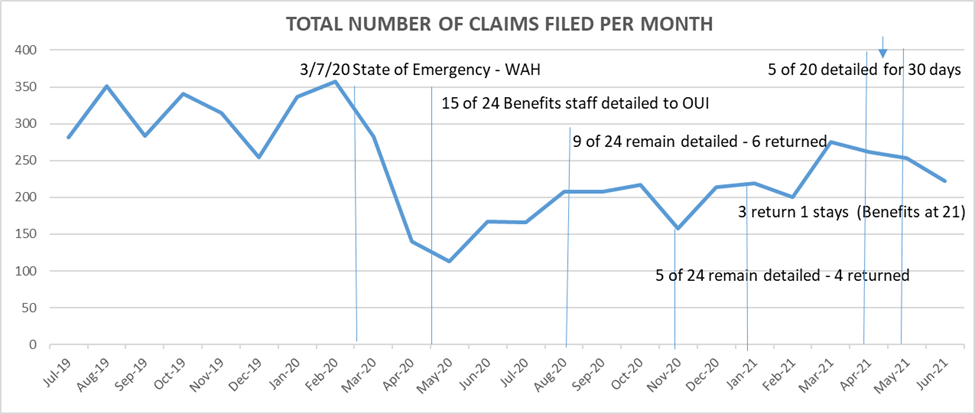 [Speaker Notes: The decreased manning during the OUI detail definitely took a toll on our customer service.  It was virtually impossible to return all telephone calls in a timely manner with over 63% of our Benefits staff detailed to OUI.  That challenge was compounded by the fact that one of our KY National Guard Field Representatives was recalled to active duty in March 2020 and remains on active duty for another year. Our Admin Specialist III was on extended maternity leave for most of the same period.  The timeliness of our responses to calls and emails has steadily improved as personnel were returned to KDVA.

d. Finally, the reduction in workforce has created delays and a backlog of fully developed claims being filed. Although a VA Form 21-0966 (Intent to File a Claim for Compensation and/or Pension, or Survivors Pension and/or DIC) is usually filed during the first veteran engagement with a Field Representative, a fully-developed claim can take hours or days of research and preparation. The intent-to-file process allows KDVA and the veteran additional time to collect all of the information needed to support their claim while protecting the earliest possible effective date for any award of benefits or increased benefits resulting from the claim. The date the Veterans Benefit Administration (VBA) receives the VA Form 21-0966 will be protected as their claim effective date as long as the application is completed and submitted within 1 year. While the effective date of the claim is protected, the consequence of this waiting period is a delay in potential compensation being awarded to the veteran.]
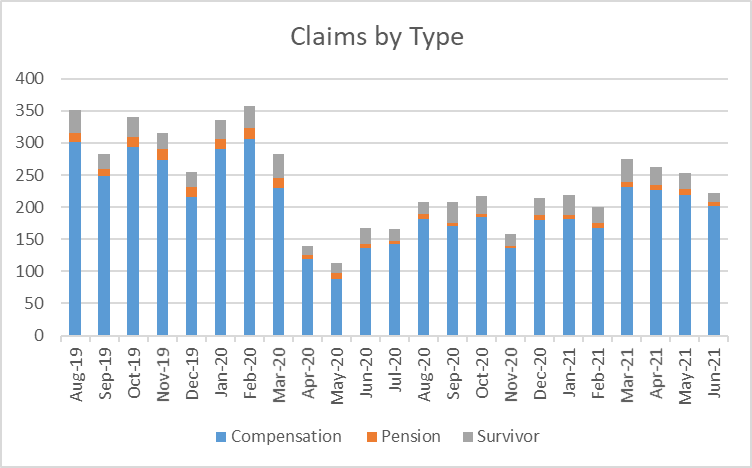 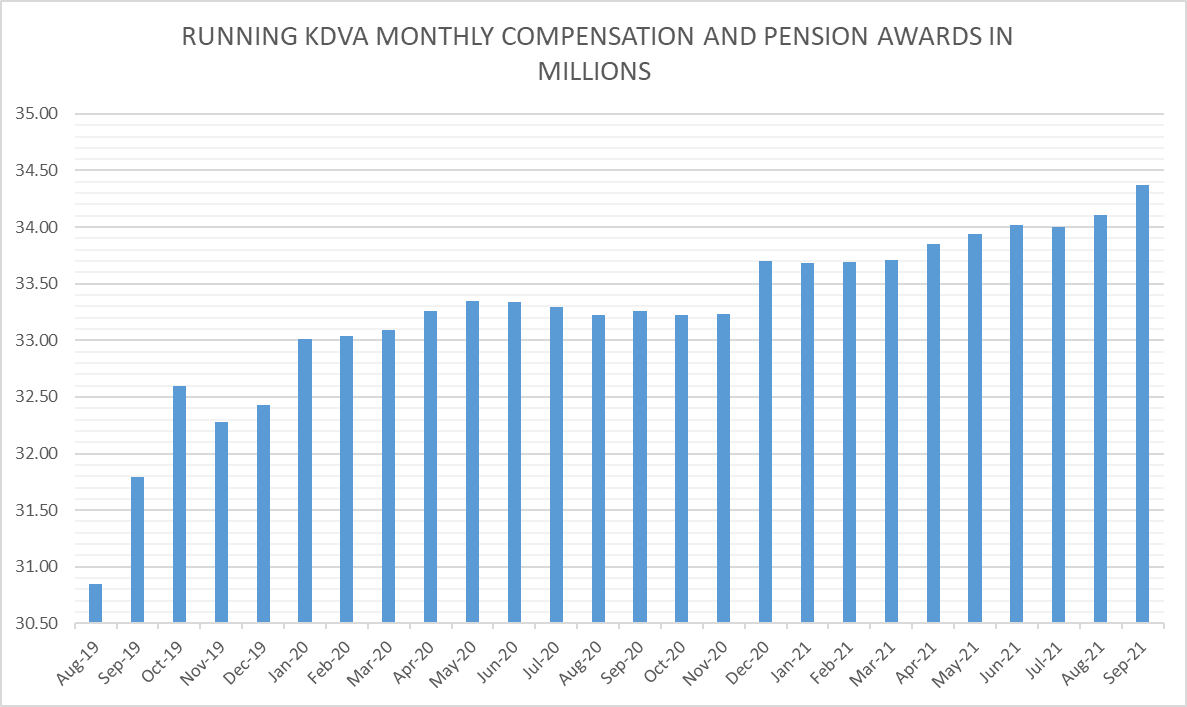 Monthly running compensation and pension awards from KDVA claims (in millions)
Request For Information
from VMAPP
1. Was there a delay in services to veterans? Yes How many KDVA employees were working on veteran claims prior to COVID: 18 and what is the number now? 17

2. What is KDVA’s processing of benefit claims pre and post pandemic?
Pre: In person w/travel to multiple outstations Post: Virtual when possible; no more outstations … See Graph for more details

3. Detail how many claims were process pre pandemic and what the process like now? See Graph for more details

4. KDVA assisted with unemployment insurance claims; is this still happening: No and did this impact the ability of KDVA to process veteran claims? Yes
Proudly Serving Kentucky’s Veterans

Questions?
10
[Speaker Notes: The CUB/staff meeting is the Homeless Veterans Program Manager’s opportunity to raise any issues to the Commissioner and staff.  However, discussion should focus on issues affecting the Commissioner’s ability to carry out the department’s mission.

Program Manager covers key events and activities scheduled for the <30 days, 31-60 days, and 61-90 days that will affect the mission (positively or negatively).  Examples of positive events – public events, employee events, outreach activities, volunteer opportunities, funding shortfalls, Operation Victory events, etc.  Negative events may be anything that could involve potential media inquiries, Congressional or Legislative inquiries, or other actions which will reduce mission accomplishment. 

Note that the intent of the CUB is to capture lead measures or activities of the program in order to optimize the positive and mitigate the negative.  The CUB is not about lag measures or review of past events.]
Kentucky Department of Veterans Affairs(502) 564-9203veterans.ky.gov
14
Back Up Slides
Kentucky Department of Veterans Affairs
(Benefits Division)
Assistant Director 
Donna Scrivener
1
Kentucky Veterans Benefits West Region
Kentucky Veterans Benefits Central Region
Kentucky Veterans Benefits Region East
Kentucky Veterans Benefits Operations
East Region Rep
Brian Bowman
Appeals
Johnny Allen
West Region Rep
Ed Day
Central Region Rep
Stephen Buford
Tuition Wavier
Jennifer Case
Field Rep
Vivian Taylor
Field Rep
Larrissa Roach
Field Rep
Lisa Pittman
Field Rep
Carol Livingston
Field Rep
Thomas Hanner
Field Rep
Charles Howson
2
Field Rep
Field Rep
Hope King
Field Rep
Ashley Tew
Field Rep
Wendi Young
Field Rep
Darrel Ashby
Field Rep
Michelle Rustin
Field Rep 
Patrick Monk
Field Rep
Cynthia Burke
Field Rep
Field Rep
Jose Batista
Field Rep
Kenny Campbell
Field Rep
Frank Niederriter
Field Rep
Field Rep
Rickie Hammond
Field Rep
Field Rep 
Donald Walbert
8/8
6/8
Field Rep
As of: October 27, 2021
23 of 29
7/10
I
Employee Assignment History
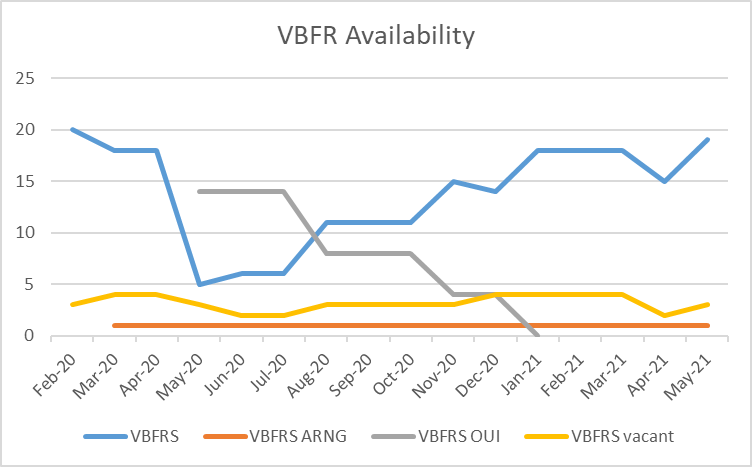 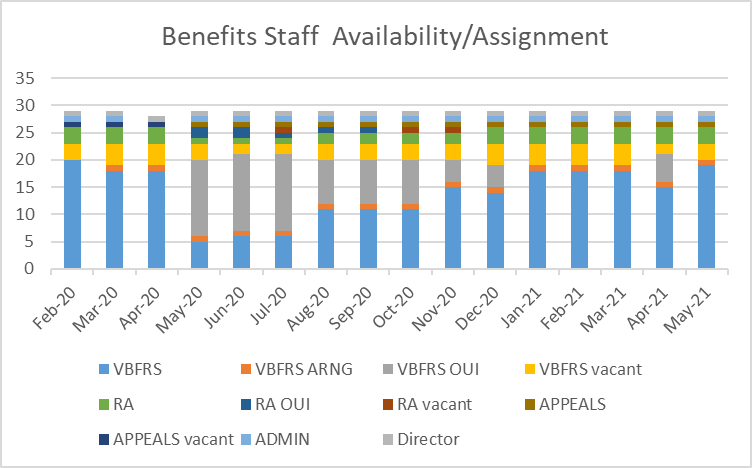